Bilanzierung Hubertushof
Werner Holzheu
Bilanzierung Anlagevermögen
Ziel: Jahresabschlussarbeiten beim Anlagevermögen (AV) durchführen können: AV beschreiben können, Prinzipien erklären können, Bewertung durchführen können;
3) Welche Prinzipien gelten
bei der Bewertung?
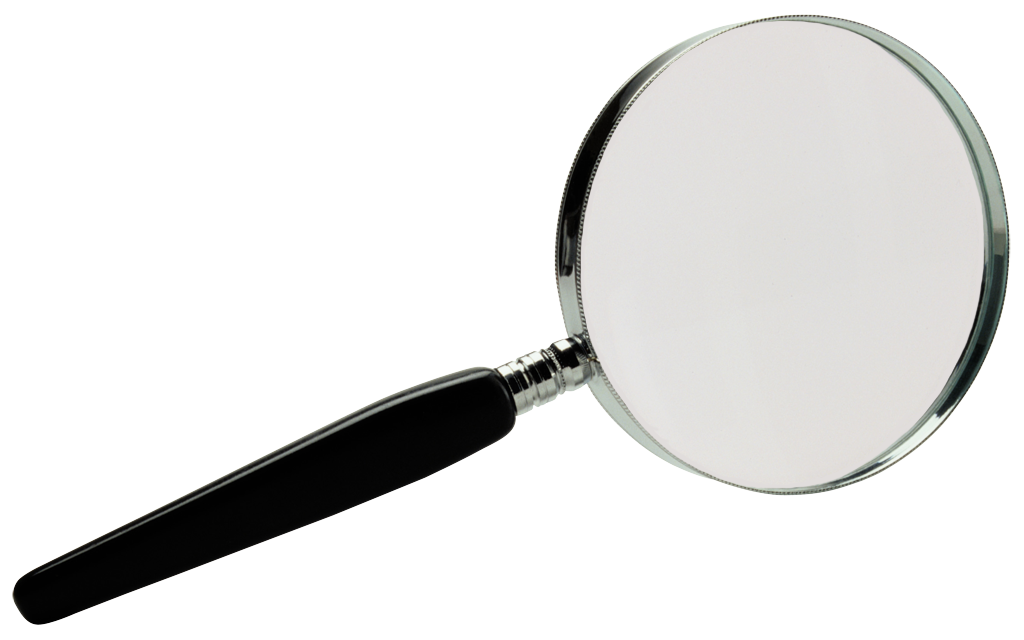 2) Was ist AV?
1) Wo?
A
P
Vermögen, welches langfristig dem Betrieb zur Leistungserstellung dient: z.B. Grundstücke, Gebäude,  
Nicht abnutzbares AV: z.B. Grdst. (i.d.R. keine Abschr.)
Abnutzbares AV: Gebäude, Maschinen, BGA
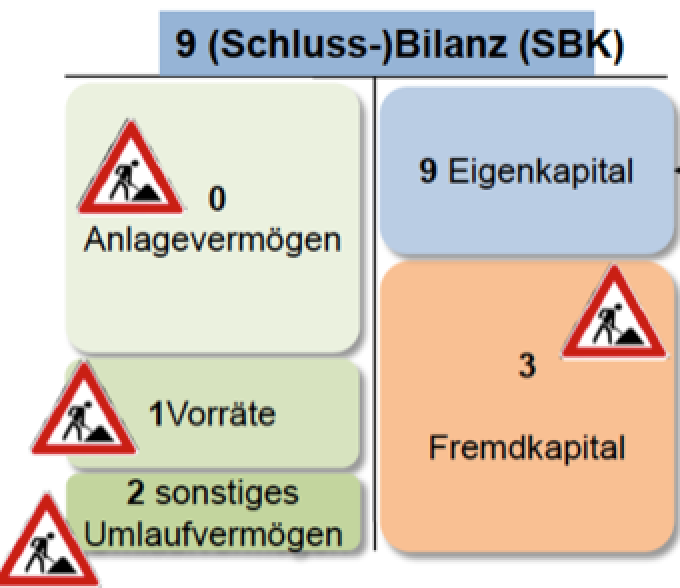 Gemildertes Niederstwertprinzip,
(Unterprinzip des Vorsichtsprinzips) d.h. bei einer Wertminderung muss der niedrigere Wert am Bilanzstichtag angesetzt werden. Bei einer Werterhöhung kann bis zum Anschaffungswert aufgewertet werden (z.B. bei Grundstücken relevant).
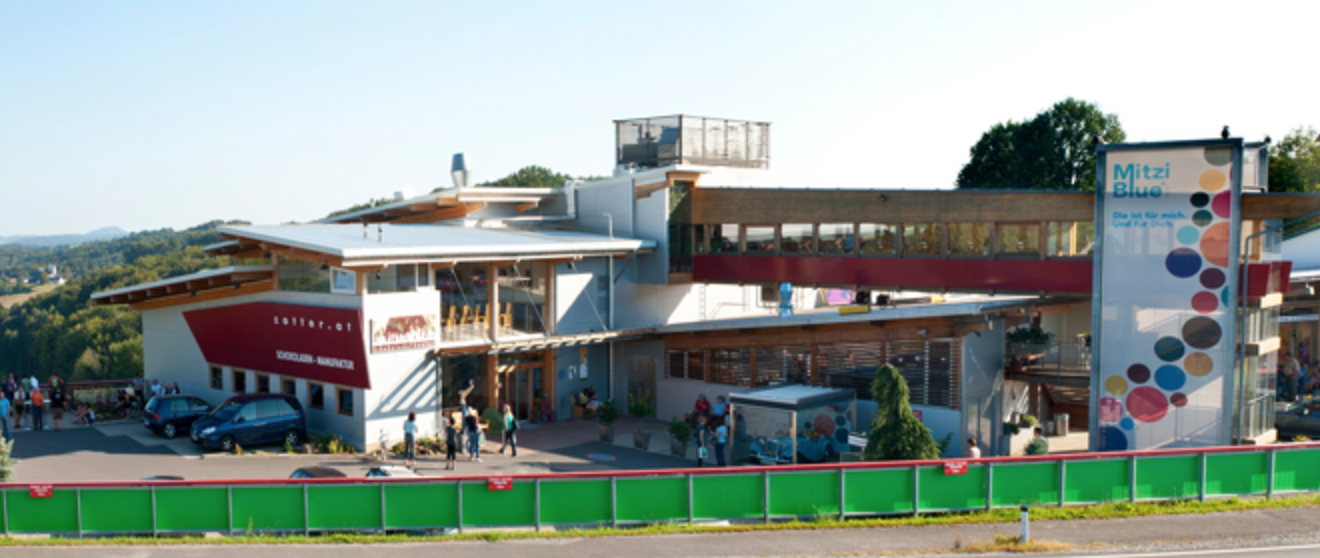 4) Was ist wann zu tun?
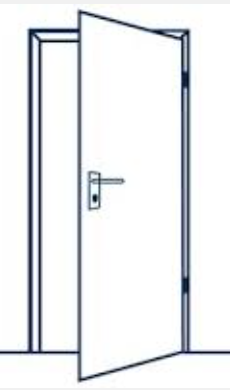 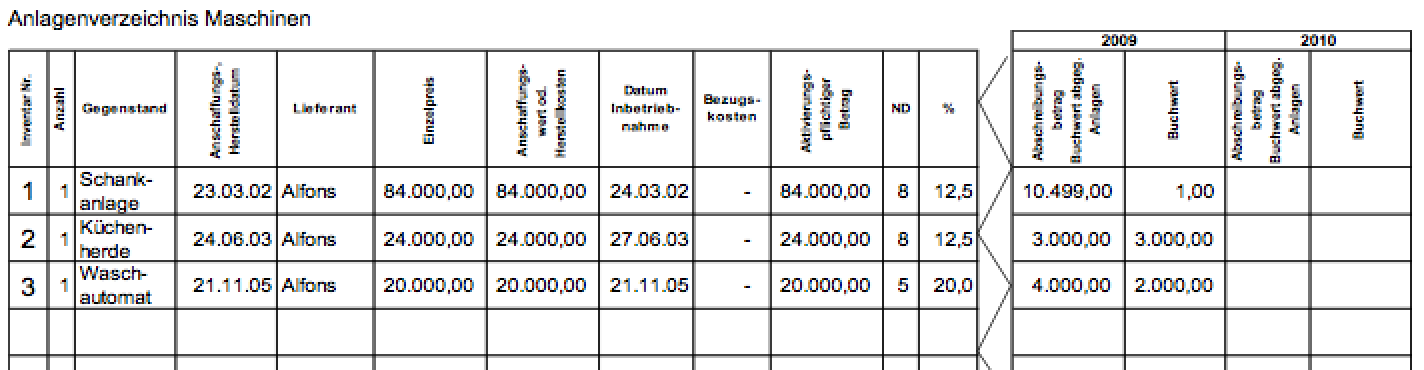 X  X
X  X
X       X    X        X   X         X        X      X      x       x        x                  x     x
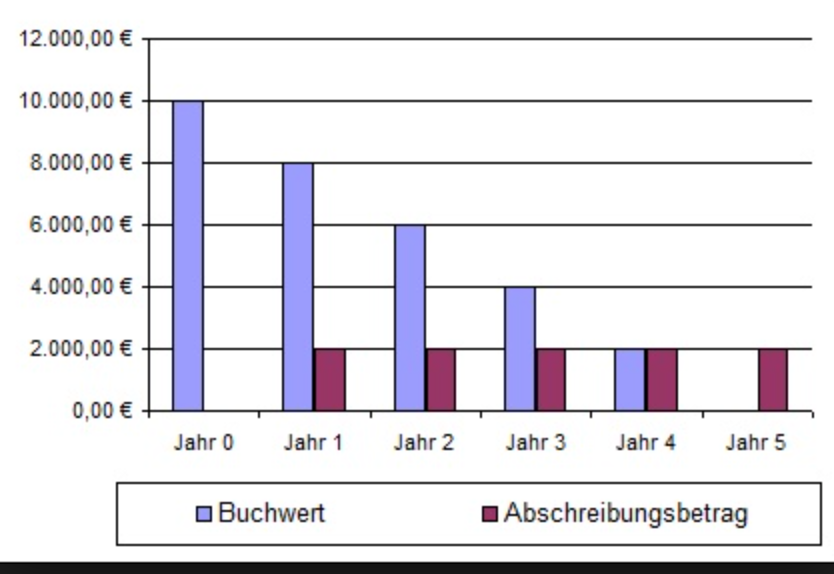 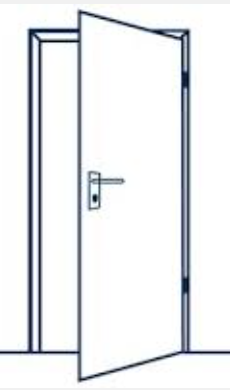 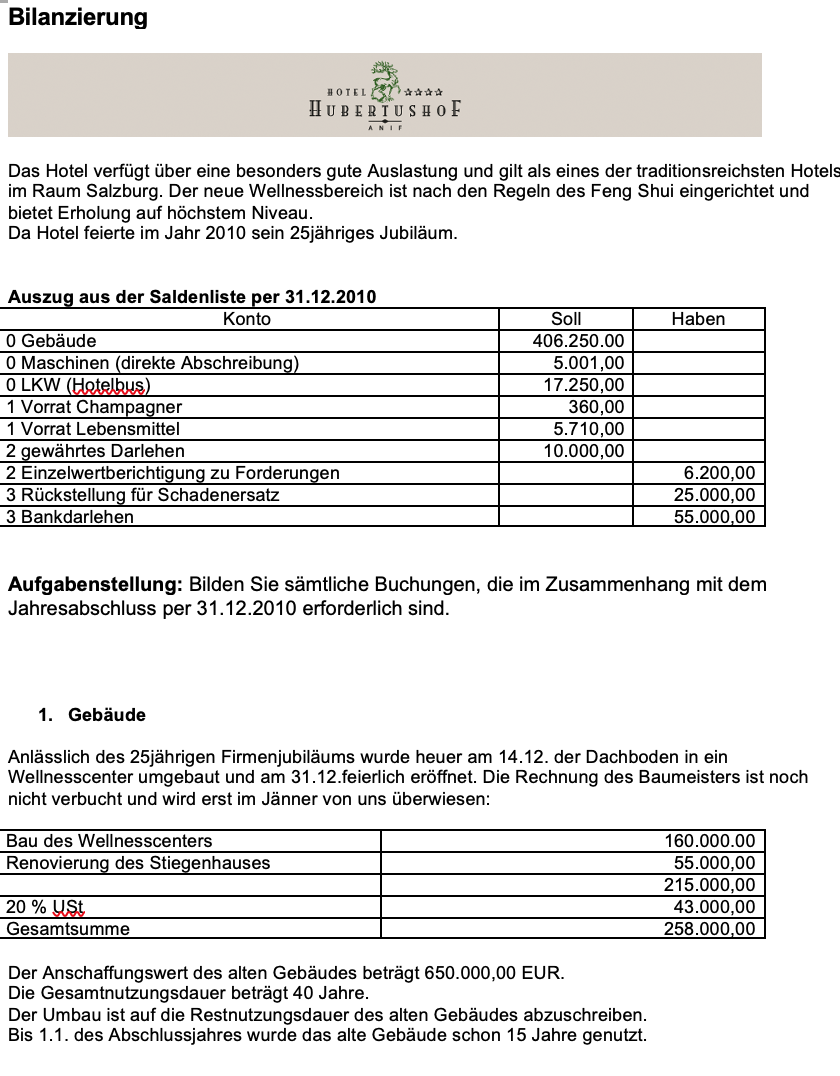 Zugang verbuchen: Trennung in 7 Instandhaltung und 0 Gebäude
Afa alt: a) AW/ND, b) BW 1.1./RND 1.1., c) AW*Abschreibungs %satz
AfA neuer Teil: - was in 1 auf 0 gebucht wurde muss über die Restnutzungsdauer zum 31.12. abgeschrieben werden: 
Umbau in 2. HJ: RND-0,5, AW/RND/2,             
wenn Umbau in 1. HJ: AW / RND 1.1.
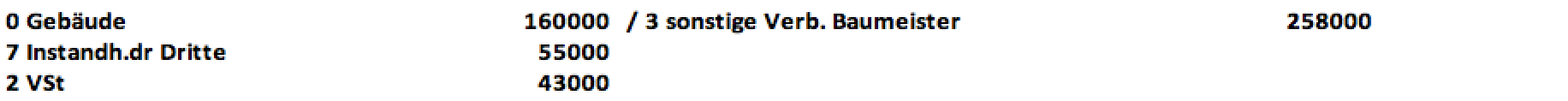 AfA alt: a) AW/ND, b) BW 1.1./RND 1.1., c) AW*Abschreibungs %satz
a) 650.000/40 = 16.250
b) 406.250/25 = 16.250

AfA neu: 160.000 / 24,5 / 2 = 3.265,31
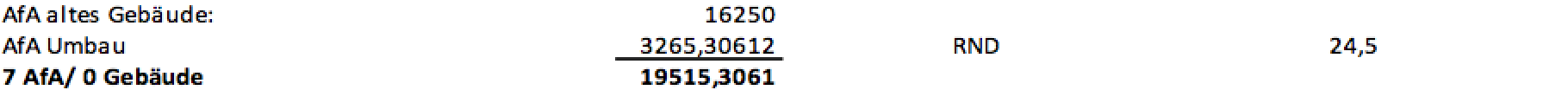 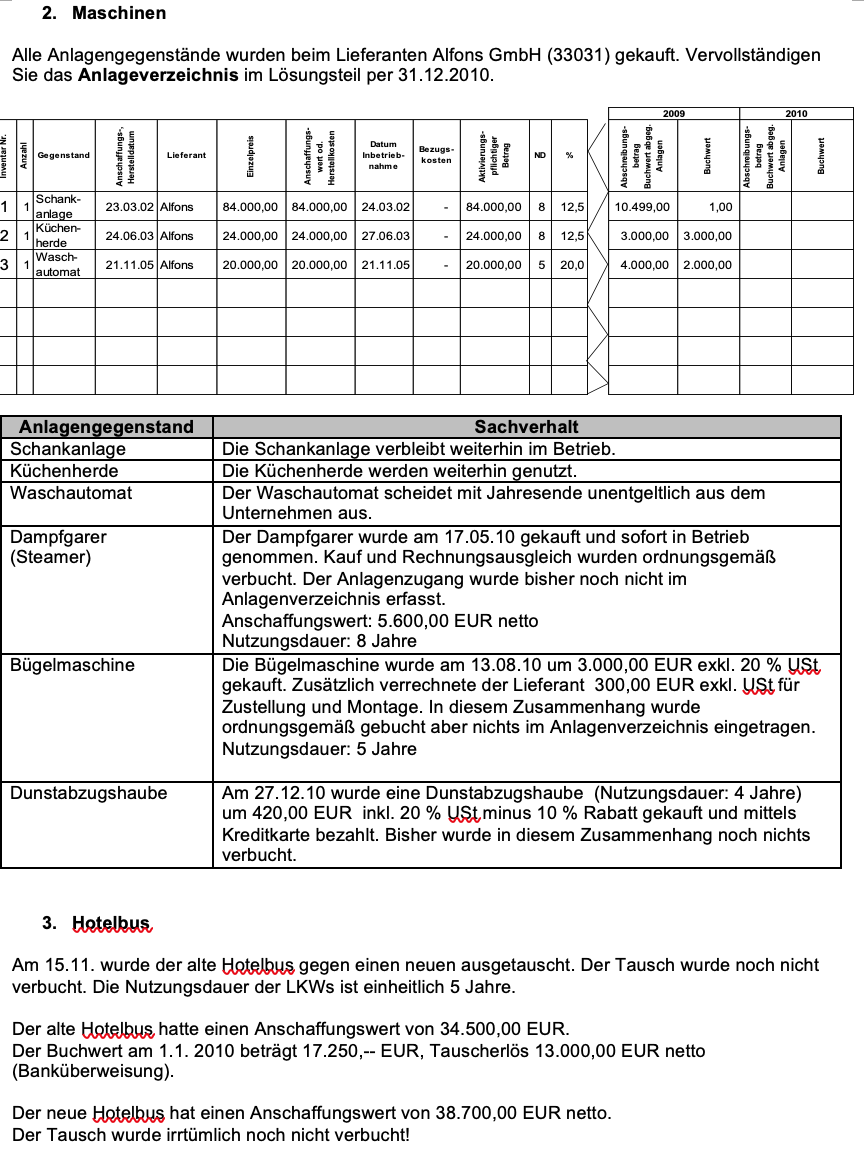 Anlagenverzeichnis vervollständigen: 
Schankanlage bleibt dh Abschreibung 0 BW Ende 1
Köchenherde: werden abgeschrieben: Vorsicht Erinnerungseuro dh Abschreibung nur 2.999,00
Waschautomat scheidet aus dh AfA 2000 es bleibt kein Restbuchwert da 2000 eine Halbjahresafa sind und weiter kein Buchwert mehr vorhanden ist.
Zukäufe: Dampfgarer: Eintragung: Anschaffungswert, AfA 5600/8=700 Ganzjahresafa da Inbetriebnahme am 17.5.
Bügelmaschine ist bereits verbucht muss aber noch im Anlagenverzeichnis eingetragen werden
Achtung auf Nebenkosten 3.000+300 = Anschaffungskosten 3300/5/2 = AfA 330
Dunstabzugshaube = GWG
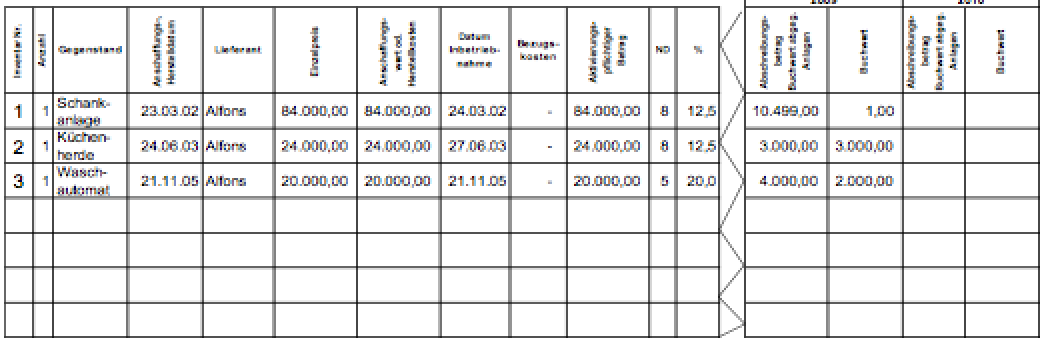 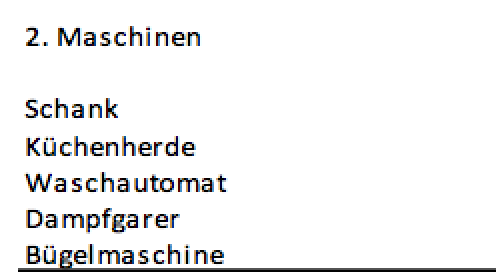 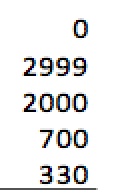 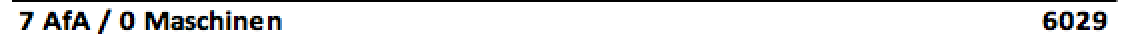 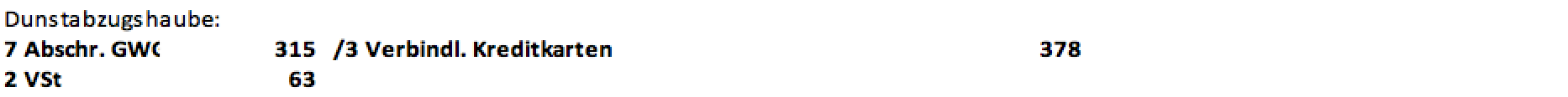 Anlagentausch verbuchen (1Beleg) der mit Bank überwiesen wird
Berechnung und Verbuchung beier Abschreibungen (alt und neu)
Alt: wenn Abgang 1. HJ > Halbjahresabschreibung (weniger als 6 Monate Nutzung)
       wenn Abgang im 2. HJ > Ganzjahresabschreibung (mehr als 6 Monate Nutzung)
Neu: Wenn Zugang 1. HJ: Ganzjahresabschreibung (mehr als 6 Monate Nutzung)
          wenn Zugang 2. HJ: Halbjahresabschreibung (weniger als 6 Monate Nutzung)
Berechnung und Verbuchung des Restbuchwertes: alt
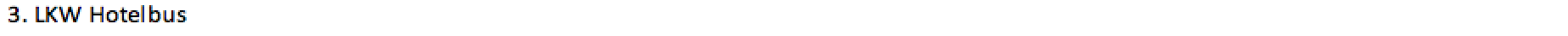 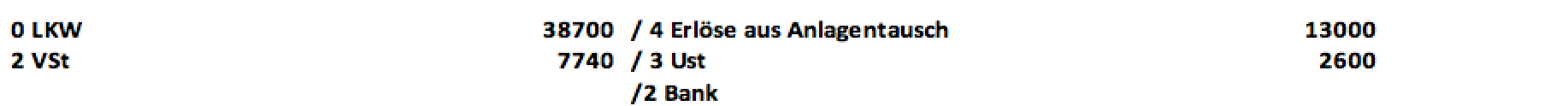 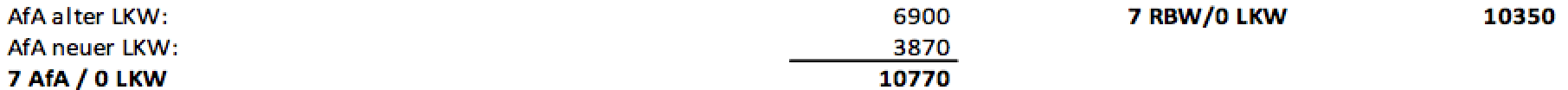 Bilanzierung Umlauf-vermögen / Vorräte
Ziel/Kompetenzen: Jahresabschlussarbeiten bei Umlaufvermögen/Vorräten (UV) durchführen können: Vorräte beschreiben können, Prinzipien erklären können, Fifo u. Identitätspreisverfahren unterscheiden können, Bewertung und Buchungen durchführen können;
3) Welche Prinzipien gelten
bei der Bewertung?
1)Wo?
2) Was sind Vorräte?
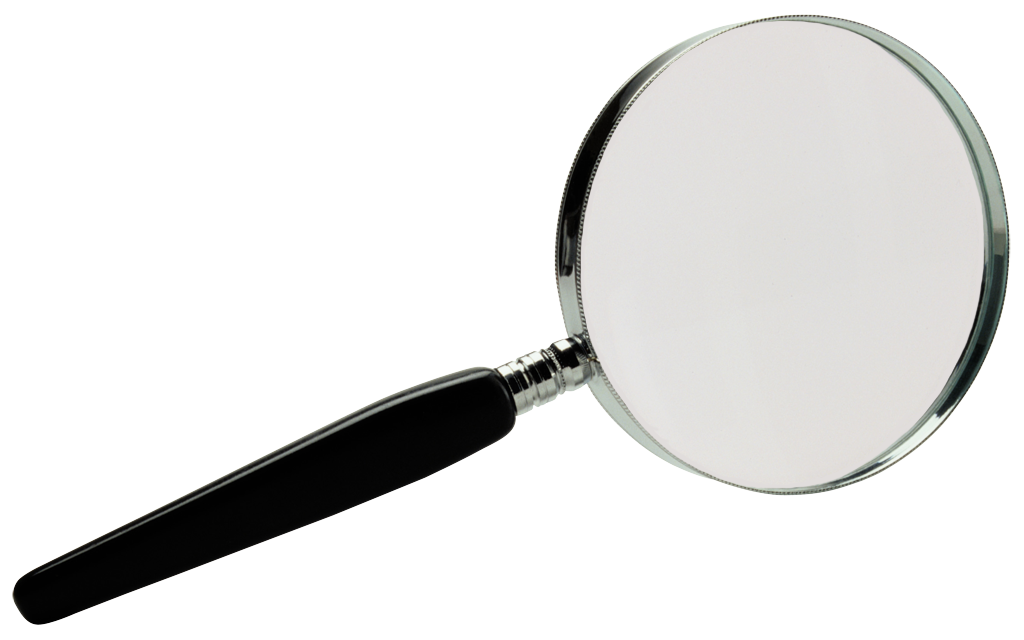 A
P
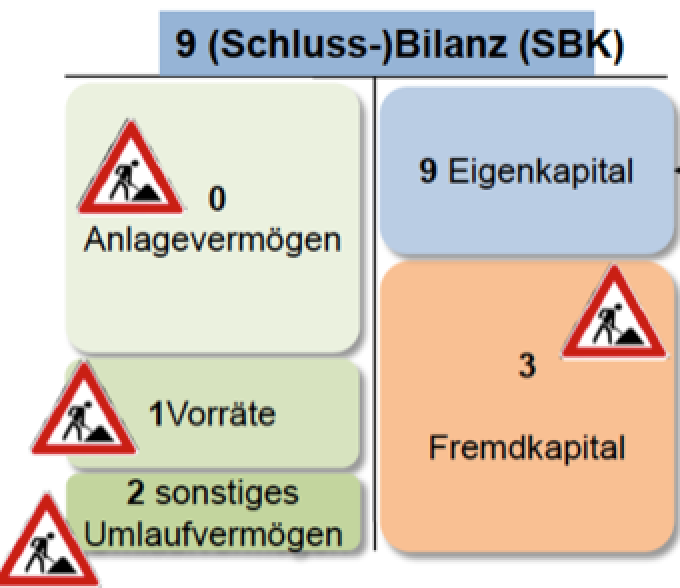 Vermögen, welches kurzfristig dem Betrieb dient: Vorräte:
Roh-, Hilfs- und Betriebsstoffe,
Waren (z.B. Lebensmittel, ...)
 noch nicht abrechenbare Leistungen
 geleistete Anzahlungen
Strenges Niederstwertprinzip,
(Unterprinzip des Vorsichtsprinzips) d.h. bei einer Wertminderung muss der niedrigere Wert am Bilanzstichtag angesetzt werden, auch bei höheren Werten am Bilanzstichtag (keine Aufwertung)
4) Welche Ziele gibt es bei der Bewertung?
5) Welche Verfahren?
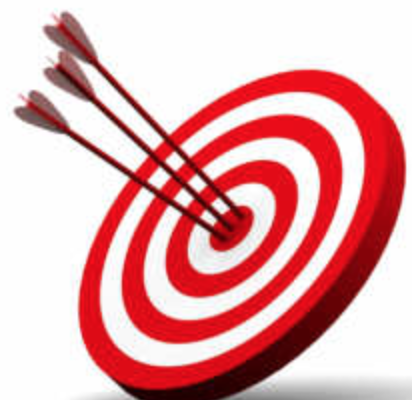 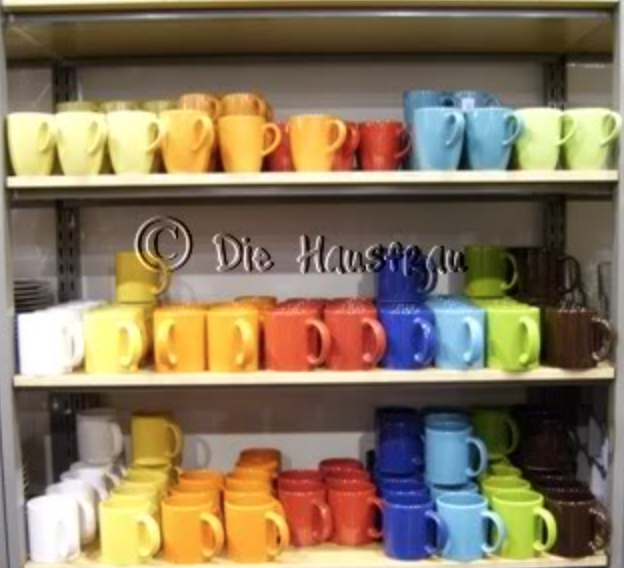 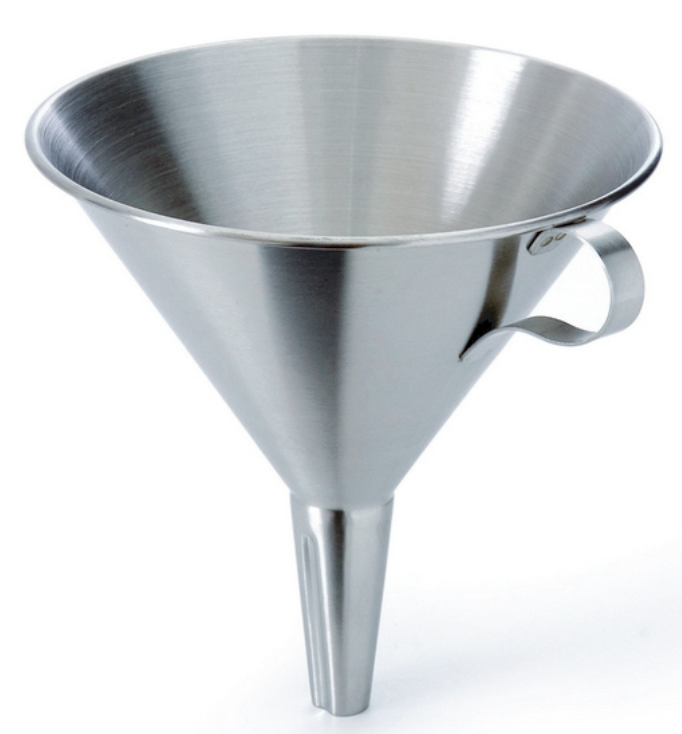 6) Was ist wann zu tun?
< 4) Bilanzpolitik: durch Wahl des Bewertungsverfahrens kann Ergebnis von Bilanz & G&V beeinflusst werden
Ist Endbestand (niedrig bewertet) ermitteln: 2*32+17*32 = 608
Bestandsveränderung: EB – AB = wenn + 1/5 wenn – 5/1  1 Champ Vorr/5 Champ Eins
Abwertung ermitteln: Alle die in 1 abgewertet wurden: Menge mal Preisdifferenz: 17*1
Schwund ermitteln: AB+Zukäufe-Abfassg = Soll EB-Ist EB=Schwundmenge*Einkaufspreis = 30-10=20-17=3 … 3*33=99 
Schwund und Abfertigung verbuchen
Vorräte Hotel Hubertushof
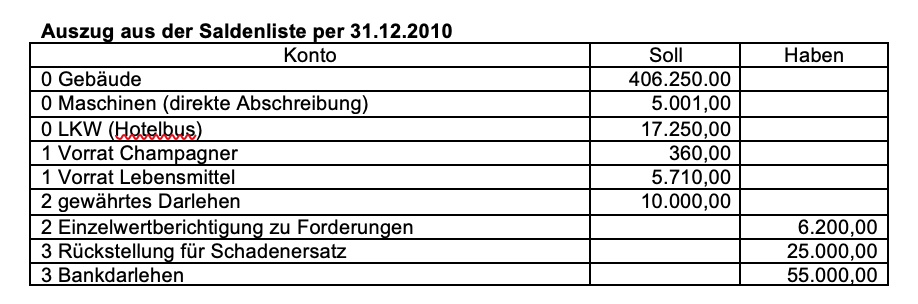 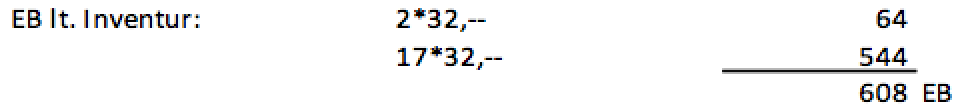 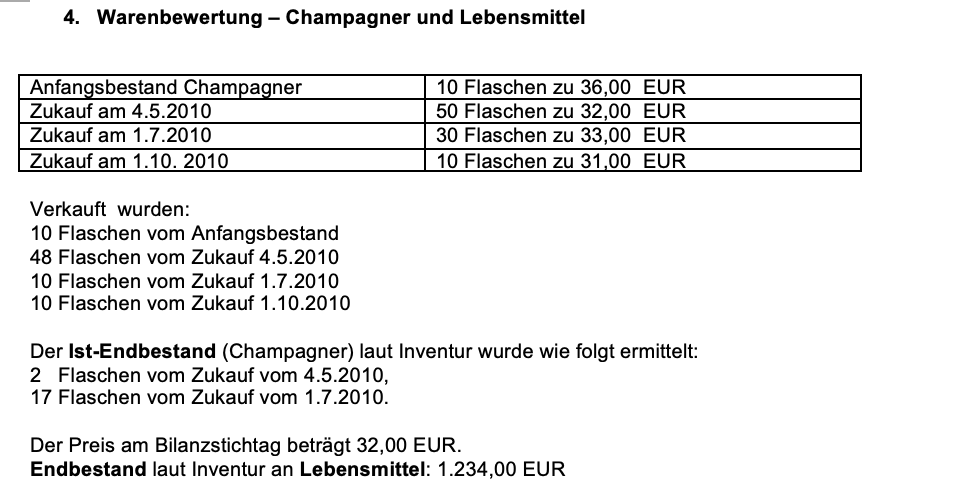 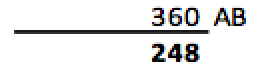 Bestandsveränderung:
-
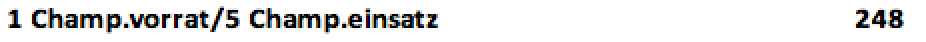 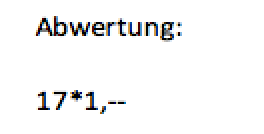 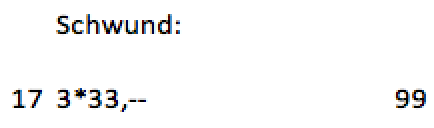 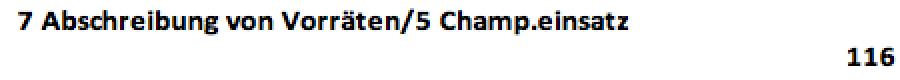 EB
-AB
= Bestandsveränderung
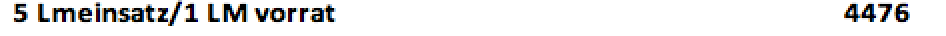 Bilanzierung  
Rückstellungen
Ziel/Kompetenzen: Anlässe für Rückstellungen beschreiben können, Bedeutung von Rückstellungen einschätzen können, Rückstellungen im Jahr der Entstehung bilden können, Rückstellungen im Folgejahr richtig behandeln können
3) Welche Prinzipien gelten
bei der Bewertung?
2) Was sind Rückstellungen?
1)Wo?
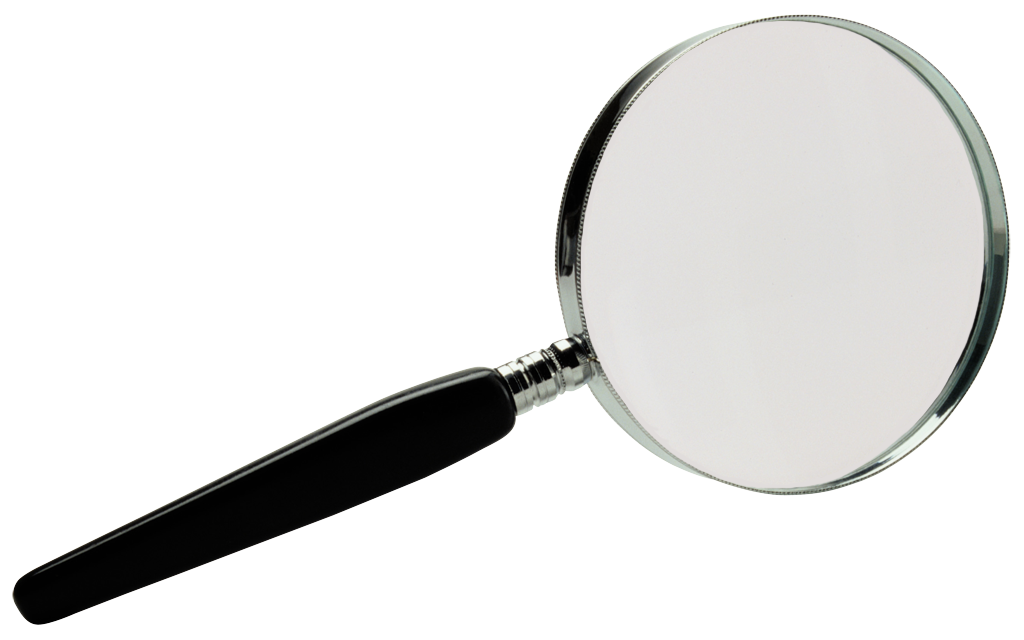 Passivposten (Vorsorgen) für ungewisse Verbindlichkeiten (Höhe, Wann, ob überhaupt)
Pensionen/Abfertigungen (lfr.)
Betriebssteuern (kfr.)
Rechts- und Beratungskosten (kfr.)
Prozesskosten, Schadenersatzleistungen (eher kfr.) Extrembeispiel: VW Abgasbetrug, BP Golf Mex. 
Sonstige ...
P
A
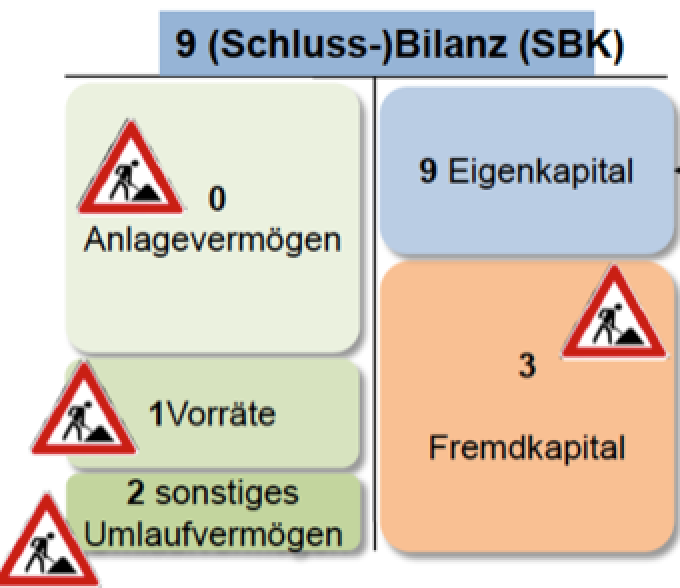 Höchstwertprinzip,
(Unterprinzip des Vorsichtsprinzips – man muss sich eher ärmer machen) d.h. bei einer Werterhöhung bzw. einer drohenden Verbindlichkeit muss schon vorgesorgt werden obwohl die Verbindlichkeit noch ungewiss ist (d.h. sie könnte gar nicht entstehen)
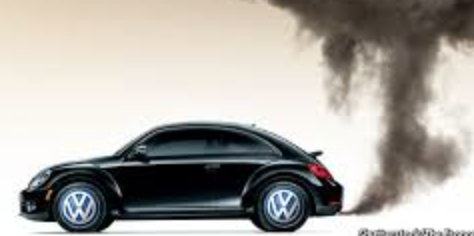 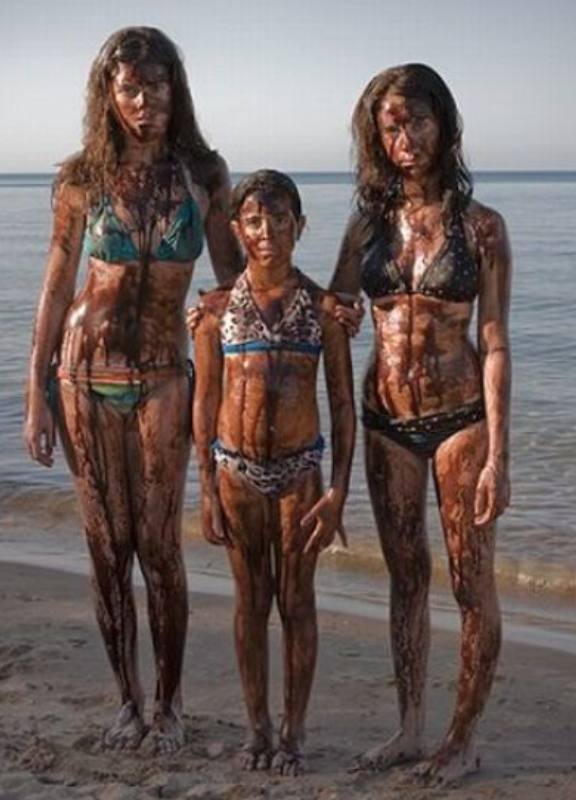 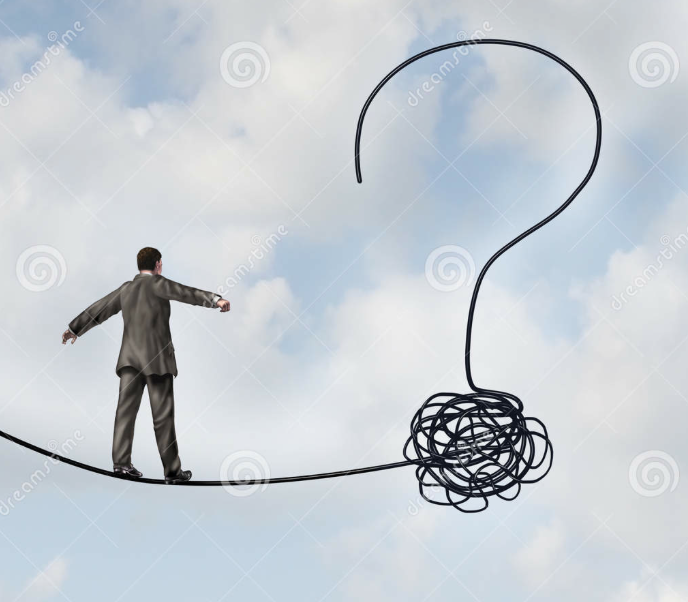 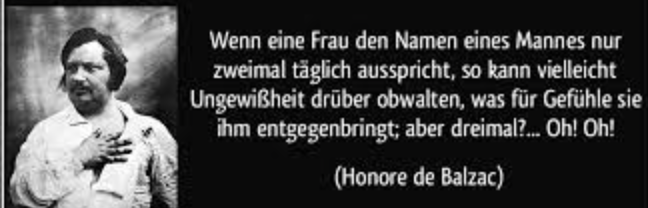 4) Was ist wann zu tun?
GuV
Bilanz
Aufw
Rst
=

Zu 
Wenig

Zu 
viel
Bilanzierung
Rechnungsabgrenzungen
Ziel/Kompetenzen: 
Eigene VZ, Fremde VZ, eigene Rst und fremde Rst unterscheiden können.
Prinzip für Rechnungsabgrenzungen erklären können, 
Rechnungsabgrenzungen richtig buchen können.
3) Welches Bewertungsprinzip?
2) Was sind R-abgrenzungen?
1)Wo?
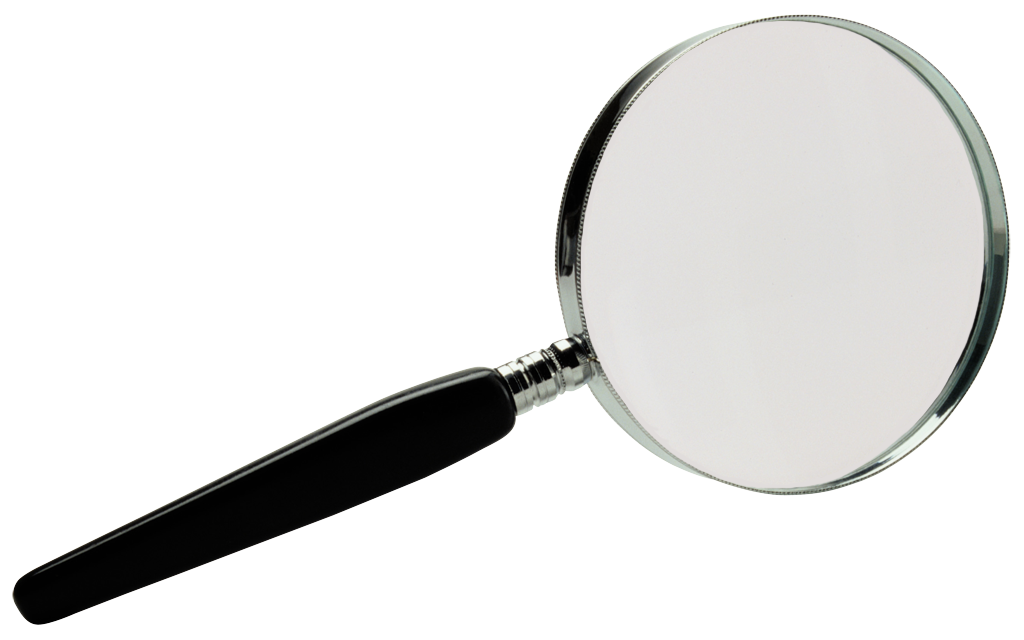 ... Beträge (Aufwände od. Erträge), die aufgrund von vertraglichen Vereinbarungen in einer anderen Periode gezahlt oder gebucht wurden als in jener, in welche sie gehören. z.B.:
P
A
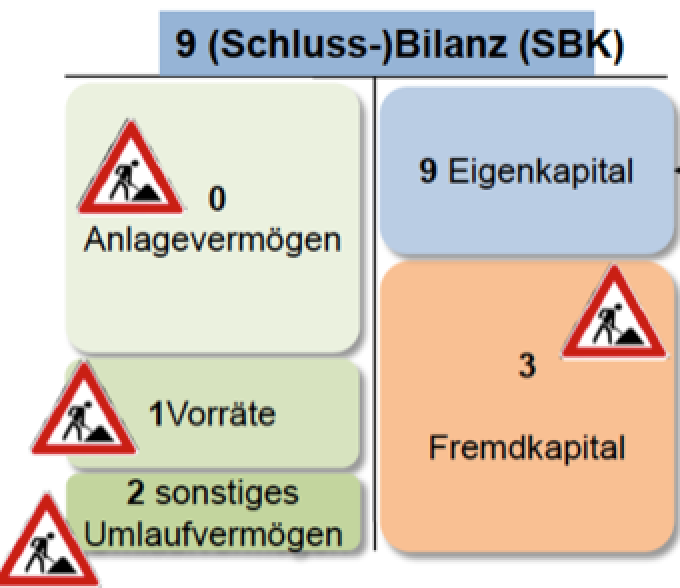 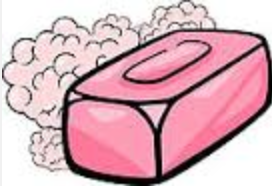 Periodengen-Reinheit,
Aufwendungen und Erträge sollen in die Periode gebucht werden, in der sie wirtschaftlich gehören. ... darurch entstehen...
E VZ (ARA), F Rst = Forderung
F VZ (PRA), E Rst = Verbindl.keit
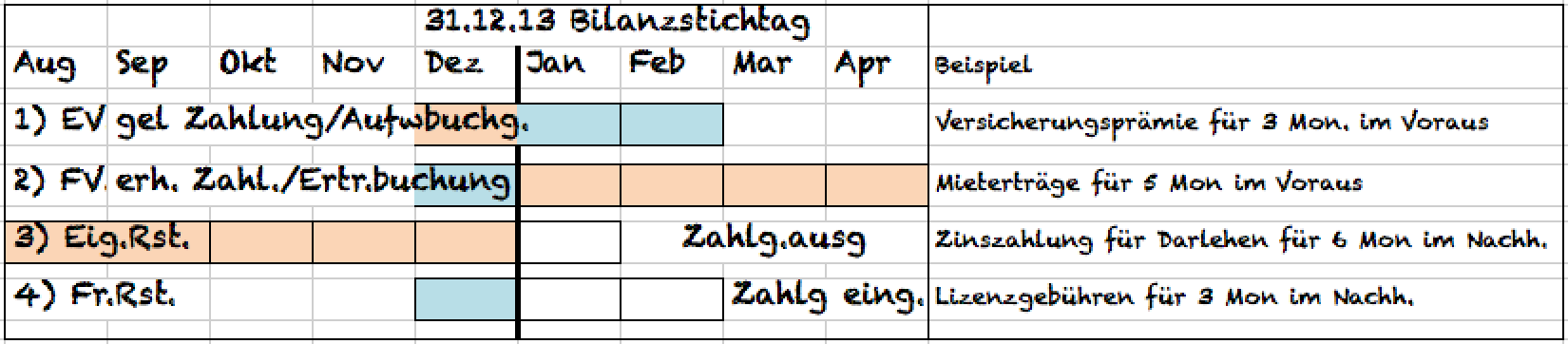 4) Was ist wann zu tun?
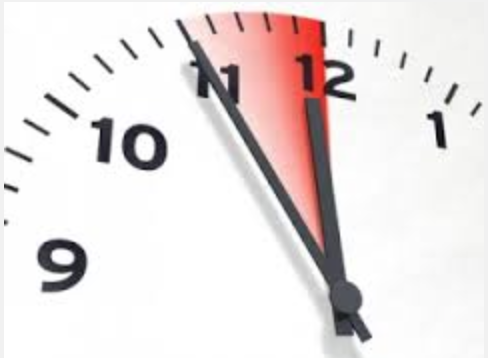 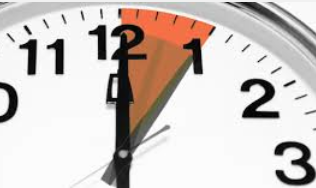 Rückstände       Einbuchen„...        „ Im Nachhinein...“
Vorausz.        Ausbuchen       „ im Voraus, ...“
Eigen

„wir zahlen“
Fremd

„wir erhalten“
Rückstellungen erkennen
Rückstellungen: Ungewissheit in Höhe bzw. ob und wann … Rückstellung
Rückstellung, die für letztes Jahr gebildet wurde wird verwendet 11000 und der Rest kann aufgelöst werden
Rückstellung für Rechts- und Beratungsaufwand muss gebildet werden (Netto Betrag) – da Aufwand
Hubertushof
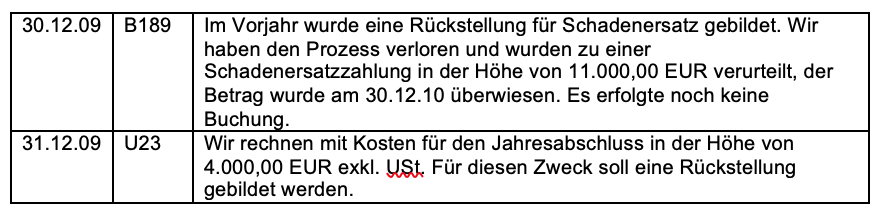 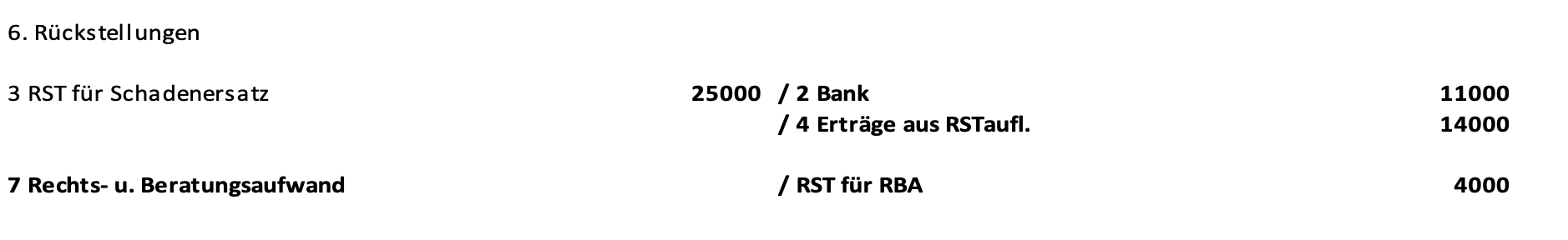 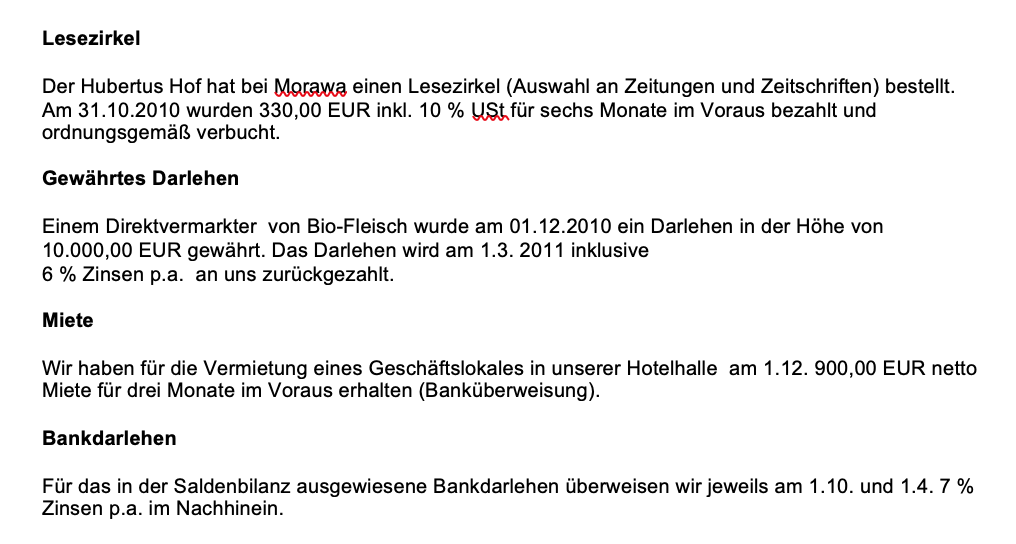 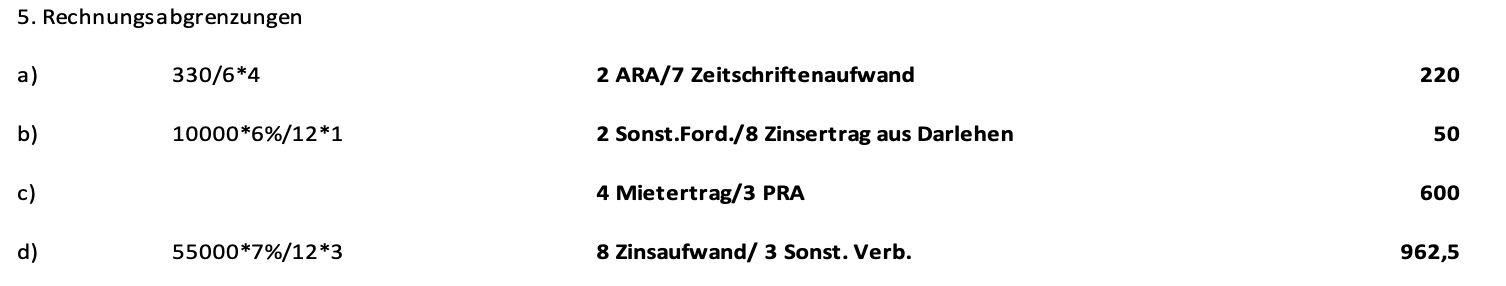 300/6*4
200
Rechnungsabgrenzungen erkennen: (4 Arten, eigene und fremde Vorauszahlungen, eigenen und fremde Rückstände) 
Eigene Vorauszahlung für Lesezirkel: … 2 ARA / 7 Literaturaufwand … von den 6 Monaten (Nov-Apr) gehören 4 in das nächste Jahr
Fremder Rückstand: Die Zinsen werde erst bei Rückzahlung überwiesen, daher ist für das Monat Dezember ein Zinsertrag einzubuchen
Fremde Vorauszahlung: … 4 Mieterträge / 3 PRA
Eigener Rückstand: … Die Zinsen (Aufwand) werden am 1.4. für 6 Monate im Nachhinein überwiesen, daher ist am 31.12. ein Zinsaufwand für die Monate des Abschlussjahres einzubuchen (Okt-Dez)
Bilanzierung UV/ Forderungen
Ziel/Kompetenzen: Jahresabschlussarbeiten bei Umlaufvermögen/Forderungen (UV) durchführen können: Forderungen beschreiben können (einbringlich, zweifelhaft, uneinbringlich) relevante Prinzipien erklären können, Einzel-Bewertung und Pauschal-Bewertung und notwendige Buchungen durchführen können;
3) Welche Prinzipien gelten
bei der Bewertung?
2) Was sind Forderungen?
1)Wo?
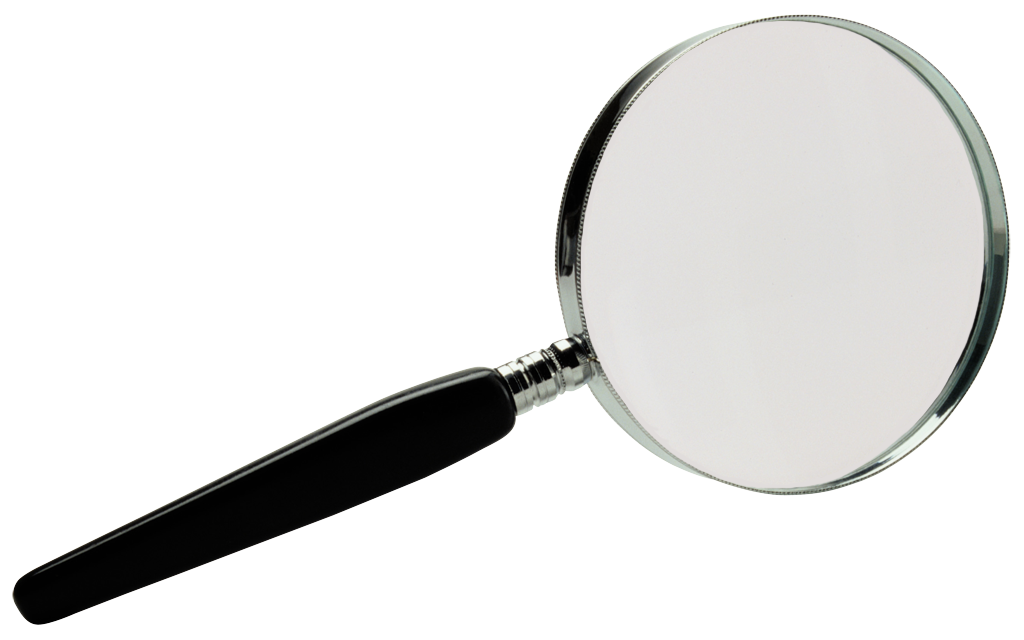 A
P
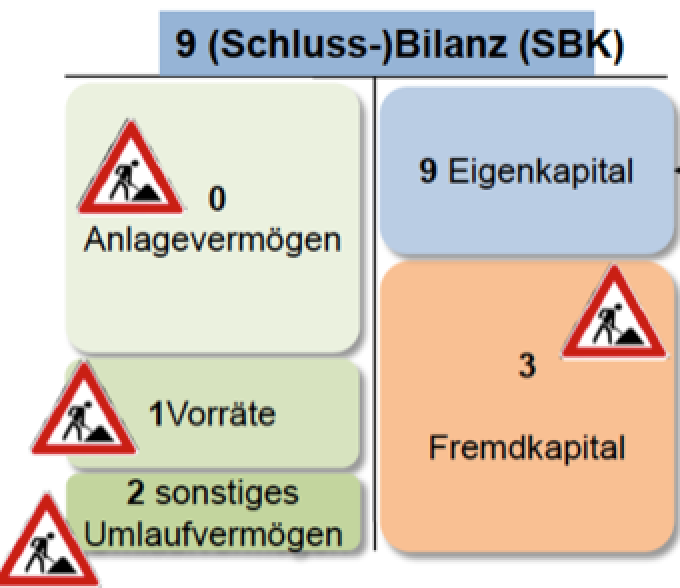 Schulden, die jemand anderer bei mir gemacht hat weil er z.B.
Auf Ziel eingekauft hat
Ein Darlehen bei mir aufgenommen hat
Bzw. ich aus einem sonstigen Grund eine Forderung habe
Forderungen gehören zum Umlaufvermögen
Strenges Niederstwertprinzip,
(Unterprinzip des Vorsichtsprinzips) d.h. bei einer Wertminderung muss der niedrigere Wert am Bilanzstichtag angesetzt werden. Wertminderungen treten bei Forderungen dann auf, wenn mein Schuldner in Zahlungsschwierigkeiten kommt.
5) Welche Bewertungs-
Möglichkeiten gibt es?
4) Welche Kategorien von Forderungen gibt es, 
    und was lässt sich daraus schließen?
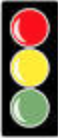 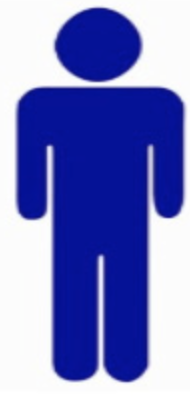 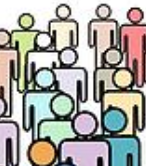 6) Was ist wann zu tun?
WB
WB
Forderungen Hubertushof
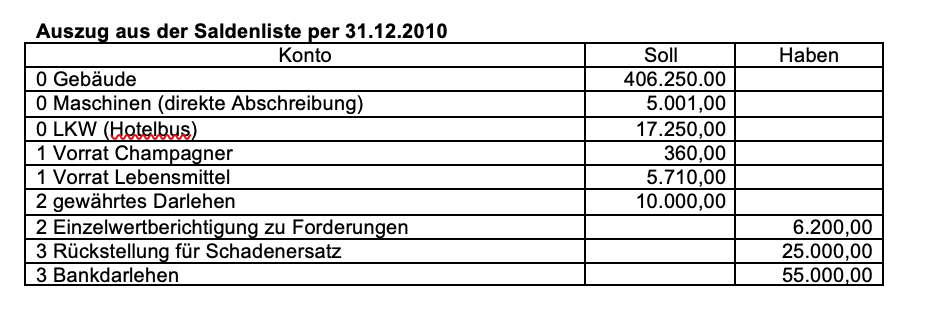 Forderungssituationen beurteilen
Alle Situationen die uneinbringlich sind:  Im uneinbringlichen Ausmaß abschreiben und UST im Soll ausbuchen, im Haben auf das Kundenkonto buchen
Alle Situationen die zweifelhaft sind: alle zweifelhaftenteile (netto) summieren =  Endbestand der Wertberichtigung: 
Wenn EB der Wertberichtigung höher ist als in der Saldenliste: 7 Zuweisung WB / 2 Einzel WB
Wenn EB der Wertberichtigung niedriger ist: 2 EWB / 4 Erträge aus der Auflösung von WB…
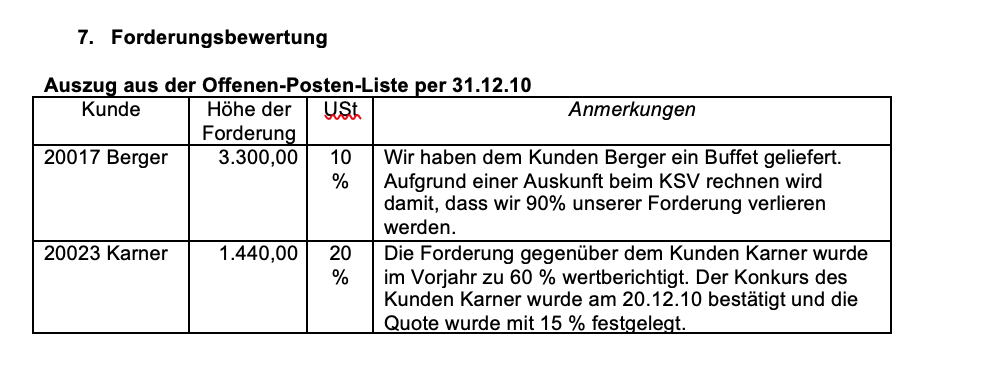 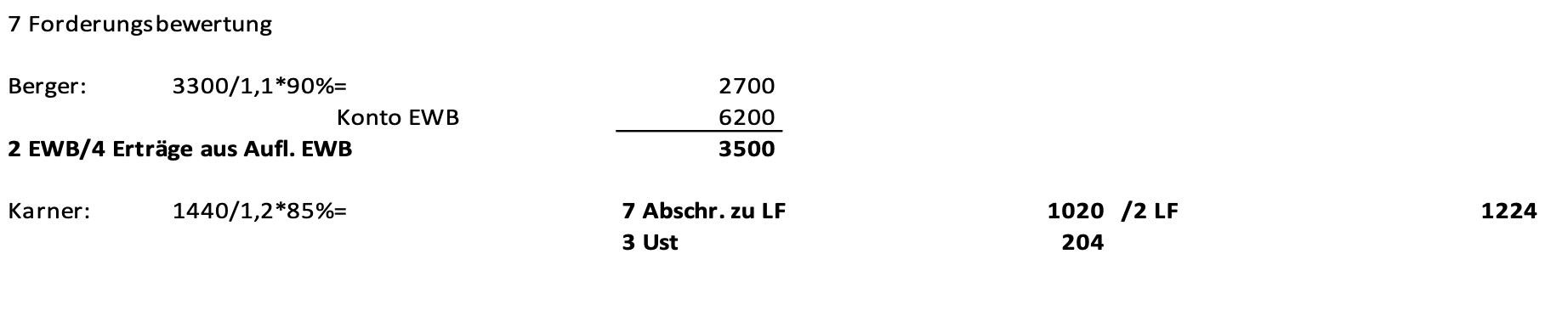 Forderungssituationen beurteilen
Wie verändert sich das Beispiel, wenn der Text beim Kunden Karner folgendermaßen lautet:
Das Konkursverfahren wurde eröffnet, wir rechnen mit einer Quote von 19%.